Оповещение и эвакуация при пожаре
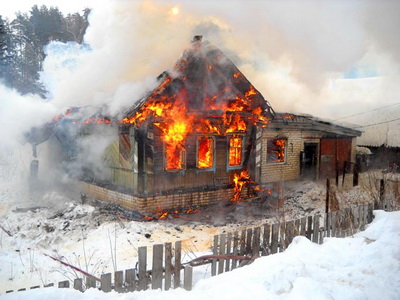 Сигналы оповещения при пожаре
Если чувствуются неприятные запахи или в комнате слишком душно, а  сигнала  оповещения нет- немедленно  эвакуируйтесь
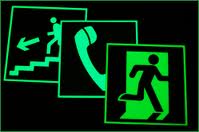 Существует 3 вида сигналов  оповещения при пожаре: речевые, звуковые, световые.
К световым сигналам относятся: табло, указатели, знаки.
К звуковым сигналам относятся: звонки, сирены, гудки, и другие звуковые устройства.
К речевым сигналам относятся: микрофоны, магнитофоны, стационарные звуковые станции.
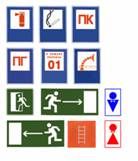 Эвакуация.
Услышав или увидев сигнал,  постарайтесь как можно быстрее и безопаснее выбраться из помещения. 
В любом помещении ищите план эвакуации и эвакуируйтесь по нему.
Самое главное – не поддаваться панике! 
Если людей много, то толкаться и обгонять друг друга категорически запрещается!
Поведение при пожаре дома.
Никогда никуда не прячьтесь!
Необходимо сообщить в пожарную часть по телефону единой службы 112.
Дома  сигналов безопасности нет и поэтому если не удалось оповестить службу спасения и пожарную службу, постарайтесь   дать о себе знать- оповестите кого-либо, что вы в помещении: кричите,  бейте по трубам издавайте звуки, машите в окно, кричите с балкона! Этим вы спасете себе жизнь!
Спасибо за внимание!
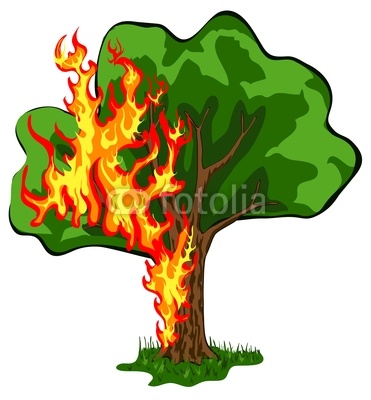